Return Mail, Inc. v. United States Postal Service
June 10, 2019
Background
[Speaker Notes: Return Mail received a patent in 2004 which claimed a method for delivering undeliverable mail. USPS has processed returned mail as part of its statutory duty to provide national mail delivery services for decades.  Licensing negotiations were ongoing but ultimately broke down. In 2006, the Postal Service announced that it would offer an enhanced address-change service - “OneCode ACS” - to process returned and undeliverable mail.]
Procedural History
Jan 4, 2011
PTO found Return Mail Patent valid
Nov 4, 2004
Return Mail Patent Issued
[Speaker Notes: USPS requested ex parte reexamination of the Return Mail Patent. The PTO cancelled the original claims but issued several new ones, confirming the validity of the patent.]
Procedural History
Feb 28, 2011 
Return Mail brought suit in CFC seeking $$
Jan 4, 2011
PTO found Return Mail Patent valid
Nov 4, 2004
Return Mail Patent Issued
[Speaker Notes: On February 28, 2011, Return Mail brought suit against the United States in the Court of Federal Claims under 28 U.S.C. § 1498(a), seeking compensation for unlawful use of the invention. That litigation proceeded for three years, including the government's answer to the complaint and litigation of a Markman proceeding at which the court construed various of the patent claims and adopted Return Mail's claim construction positions. Return Mail, Inc. v. United States, 2013 WL 5569433 (Oct. 4, 2013);]
Procedural History
Feb 28, 2011 
Return Mail brought suit in CFC seeking $$
Jan 4, 2011
PTO found Return Mail Patent valid
Oct 16, 2014
PTAB invalidated Return Mail’s Patent
Nov 4, 2004
Return Mail Patent Issued
[Speaker Notes: While the lawsuit was pending in the CFC, the Postal Service petitioned the Board for a CBM review, challenging Return Mail's ′548 Patent as invalid on various grounds, including anticipation, obviousness, and ineligibility. Pet. App. 6a-7a. The Postal Service identified the United States as the real party in interest. 

The invalidated Return Mail's ′548 Patent as ineligible for patent protection under 35 U.S.C. § 101 and Alice Corp. v. CLS Bank International, 573 U.S. 208 (2014).]
Procedural History
Aug 28, 2017
Fed Cir affirmed patent invalid as CBM
Feb 28, 2011 
Return Mail brought suit in CFC seeking $$
Jan 4, 2011
PTO found Return Mail Patent valid
Oct 16, 2014
PTAB invalidated Return Mail’s Patent
Nov 4, 2004
Return Mail Patent Issued
[Speaker Notes: The PTAB briefly discussed standing but it was the Fed Cir that ultimately considered whether the United states was a person that could petition for CBM review.  Return Mail argued that it was unfair that the US could assert invalidity arguments at the PTAB and then again at the CFC, whereas others are estopped in district court from asserting whatever they have asserted at the PTAB. The Federal Circuit affirmed concluding that the Government is a person eligible to petition for CMB review.]
Issue
Whether the government is a “person” who may petition to institute review proceedings under the Leahy-Smith America Invents Act (AIA), Pub. L. No. 112-29, 125 Stat. 284 (2011).
[Speaker Notes: The central question in this case is whether the Federal Government can avail itself of the thee Post issuance review proceedings: inter parties review, post-grant review, covered business method review]
Opinion
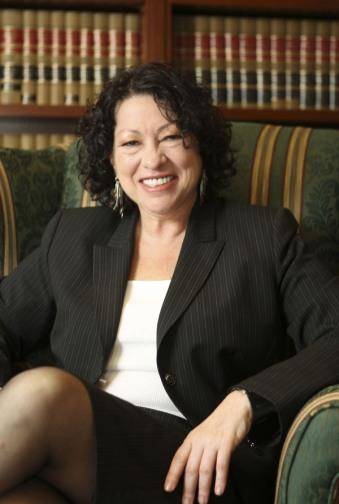 6-3 
Sotomayor joined by Roberts, Thomas, Alito, Gorsuch, and Kavanaugh
Source: Whitehouse.gov
[Speaker Notes: In a 6-3 opinion authored by Justice Sotomayor the court held that a federal agency is not a person who may petition for post-issuance review under the AIA.

The AIA provides that only “a person” other than the patent owner may file with the Office a petition to institute post-grant review or interpartes review of an issued patent.  Likewise it states that a “person” eligible to seek CMB review may not do so “unless the person or the person’s real party in interest or privy has been sued for infringement.”

The patent statues do not define the term “person”.
Presumption applied that ultimately the Postal Service could not rebut
In the absences of an express statutory definition the Court applies a longstanding interpretive presumption that person does not include the sovereign, and thus excludes a federal agency like the postal service
There is also  an express directive from Congress- the Dictionary Act provides a definition of person that does not include the Federal Governemnt]